Plantilla-cartell-A3-Fons-2021-2027 beneficiaris externs al SOC
El logo de l’entitat s’ha d’ubicar a la part superior esquerra, tal i com s’exposa. Per adjuntar el logo s’han de seguir les següents indicacions:
A la part superior clicar en ‘Inserció’  ‘Imatges’  Agafar el logo corresponent
ESBORRAR AQUESTES INDICACIONS
Logo de l’entitat
Actuació/Programa/Servei
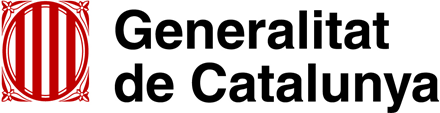 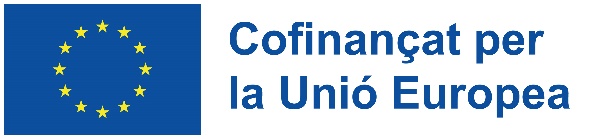